September 2023
When Is An ID Fixed?
Date: 2023-09-05
Authors:
Slide 1
Dan Harkins, HPE
September 2023
Abstract
Discussion and a couple straw polls
Slide 2
Dan Harkins, HPE
September 2023
802.11 State Machine
In State 1 the STA is neither 802.11 authenticated nor associated– MAC address is not fixed
In State 2 the STA has chosen an AP through 802.11 authentication, this choice is not exclusive BUT if it wishes to advance this state to State 3 it shall use the MAC address from State 2 to do so
A STA can be 802.11 authenticated with multiple APs in an ESS but associated to only one
In State 3 the STA has exclusively chosen an AP with which to associate, the MAC address used here is identical to that from State 2 for this state machine
Entrance to State 4 establishes more state in the state machine, the MAC address used here is identical to that from State 3 for this state machine
Slide 3
Dan Harkins, HPE
September 2023
802.11 on Random MAC Addresses(emphasis mine)
12.2.10 Requirements for support of MAC privacy enhancements
	However, the non-AP STA shall not change its MAC address during a transactional exchange, for example, transmitting Public Action frames for preassociation discovery, or during the creation of state on an AP using preassociation capabilities, for example, RSN preauthentication or FT over-the-DS….
	If such a non-AP STA starts any transaction that establishes state bound to a MAC address and might elect to establish an association or establish transaction state with a discovered BSS, it shall check the value of dot11LocallyAdministeredMACConfig and shall configure its MAC address according to the rules of the local address space prior to the start of the transaction. State created with an AP using a prior MAC address, for instance, RSN preauthentication state or FT state established over-the-DS, is bound to the MAC address used when that state was created. Prior to establishing an association to the AP, the non-AP STA shall change its MAC address to the MAC address used when the state was created.

Important Note: A STA can choose a different MAC address when establishing new connectivity in an ESS if it is not using state established in the ESS with an older MAC address to establish that new connectivity. There is nothing in the standard against a STA “opting out” of this requirement in the interest of privacy. In other words, a STA does not have to use the same MAC address in an ESS as long as it’s willing to throw away all its state every time it connects.
Slide 4
Dan Harkins, HPE
September 2023
Implications of 802.11 State Machine Transitions and MAC Randomization
A STA can have state machines with different APs active using different MAC addresses in an ESS provided that there is only one state machine in State 2.
Once shared state is created that state is bound to that state machine and the MAC address that created it.
The STA can use a different MAC when connected to the ESS using a different state machine-- i.e. associate to the ESS using a different MAC address– but it cannot access the state created in a different state machine without going back to state 1 and connecting with the old MAC address.

Therefore:
The MAC address is bound to a state machine, and cannot change, at State 2.
Changing a MAC address requires spinning up another state machine with that MAC address.
Slide 5
Dan Harkins, HPE
September 2023
Implications of 802.11 State Machine Transitions and MAC Randomization
STA
State 1
probe using MAC2
probe using MAC3
probe using MAC1
802.11 auth
using MAC1
State 2
802.11 auth
using MAC3
802.11 auth
using MAC2
MAC
    is
  fixed
for each
   AP
State 3
association using
      MAC2
control port for
MAC2 unblocked
State 4
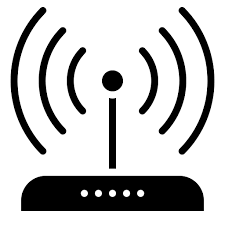 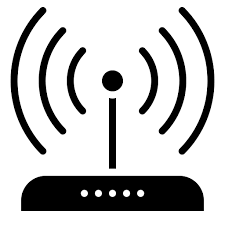 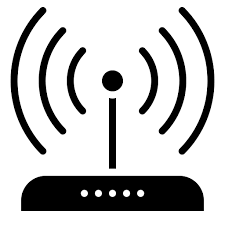 Dan Harkins, HPE
Slide 6
September 2023
Therefore…
A probe is obviously not a transactional exchange. STAs are not required to use any particular MAC when they probe (this is one of the privacy motivations for randomization in the first place)

Question: Is a probe made in response to a Beacon Request a transactional exchange that compels a non-changing MAC? 
Answer: No, it’s not, it’s just taking measurements and it’s not using state created on “AP1” when it probes “AP2”
Implication: A STA can use a different MAC address to probe “AP2” than it uses for its connection to “AP1”
Slide 7
Dan Harkins, HPE
September 2023
Straw Poll #1
“A probe made in response to a Beacon Request is not a transactional exchange per Std IEEE 802.11-2020 section 12.2.10 and the STA can use a MAC to probe that differs from the MAC it received the Beacon Request on”

Y:
N:
A:
Slide 8
Dan Harkins, HPE
September 2023
Identification Using Device ID
The MAC address used with an AP is fixed when a state machine with that AP enters State 2– “Authenticated, Unassociated”
Since the MAC address had been (erroneously) used to identify STAs, it means, for the purposes of 11bh, the identity is fixed when a state machine enters state 2
So if we want to use Device ID to identify a STA:
The Device ID should be fixed when a state machine enters State 2
The Device ID should be part of the 802.11 Authentication frame* 
There may be other state-creating frame exchanges that will have to get a Device ID too
* Exception will have to be made for DMG STAs that do not perform 802.11 Authentication
Slide 9
Dan Harkins, HPE
September 2023
Straw Poll #2
“The Device ID shall be added to 802.11 authentication frames to facilitate identification when an 802.11 state machine enters State 2.”

Y:
N:
A:
Slide 10
Dan Harkins, HPE
September 2023
References
IEEE Std 802.11-2020
Slide 11
Dan Harkins, HPE